АКЦИЯ  «Хочу строить будущее России» Девиз:  «Создавая себя, я создаю будущее России»
Усталость забыта – Россия нас ждет!
И снова сознание вопрос задает:
К чему нам стремиться и действовать как?
Пусть юность сегодня на слёте всеобщем 
                            ответ здесь даёт!
1-й этап: сбор-старт
Идея:  «Я горжусь тем, что живу в современной России, и нам многое предстоит».   4  февраля
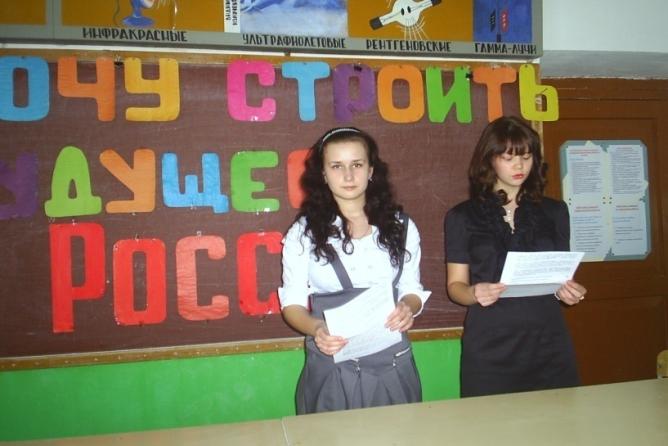 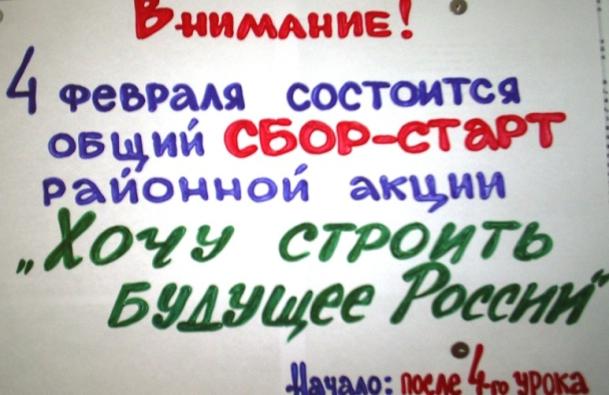 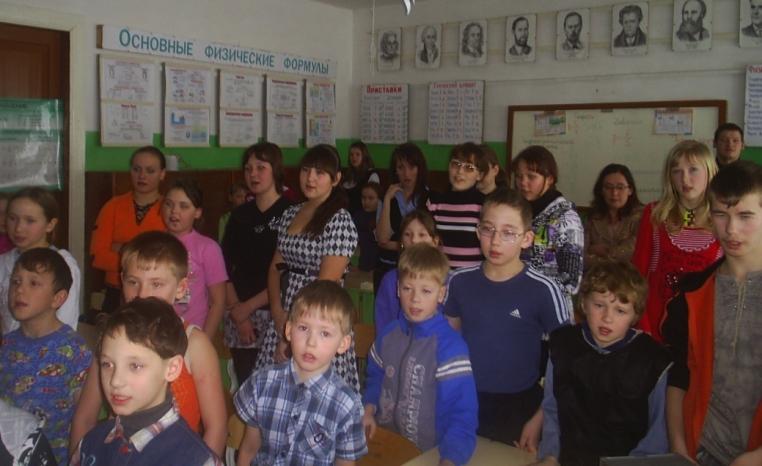 2-й этап: 
«Социальные  акции»
Девиз: «Я уважаю прошлое, ценю настоящее и иду в ногу со  временем»  с 5 по 20 февраля
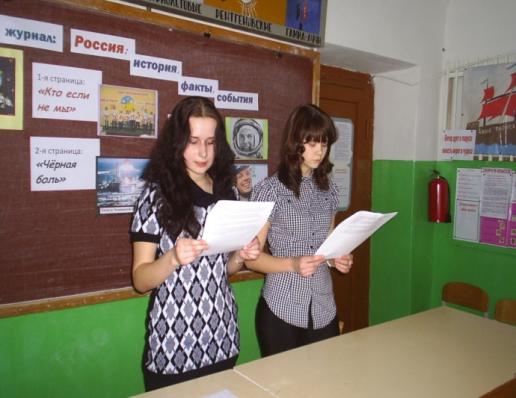 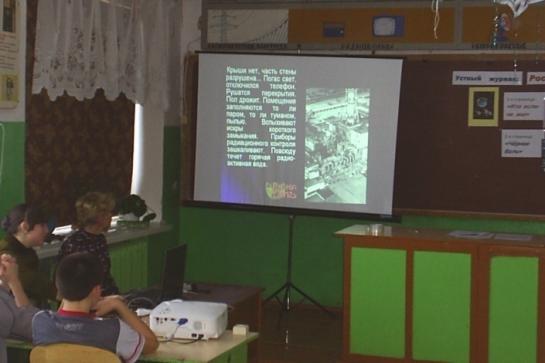 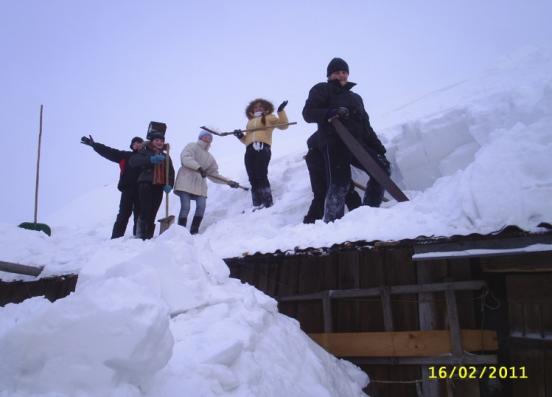 3-й этап:
познавательно-творческие дела
Идея: «Моё будущее – в будущем страны»
 с 21 февраля по 13 марта
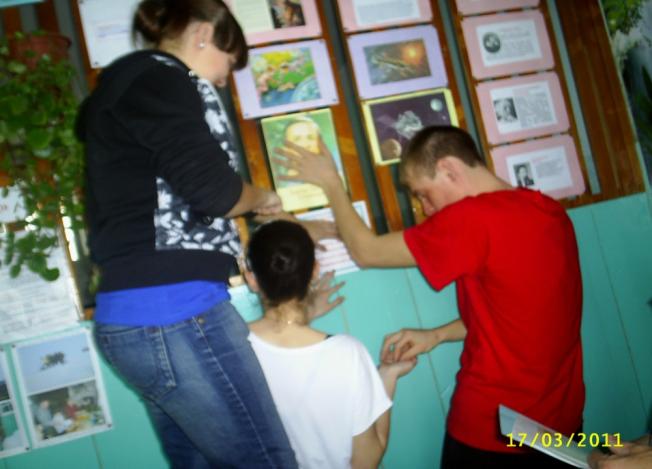 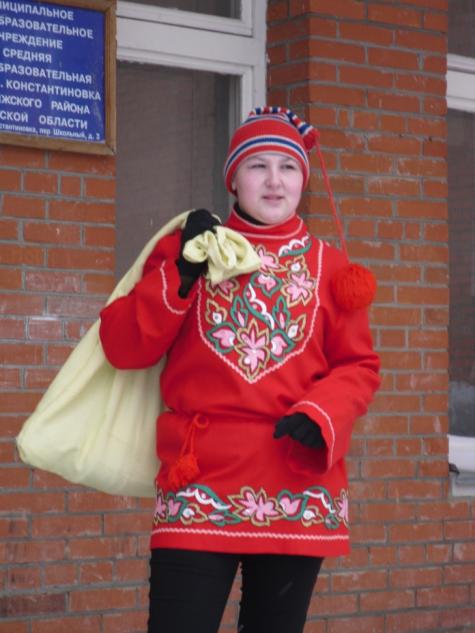 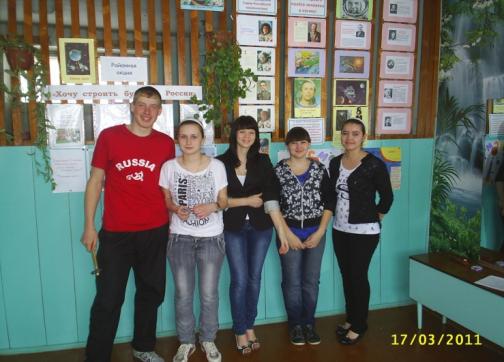 4-й этап:  социальный проект 
Идея: «Я хочу стать таким, чтобы Россия гордилась мной».    с 14 марта по 3 апреля.

Выполнили проект 


«Мы за чистую
 деревню»
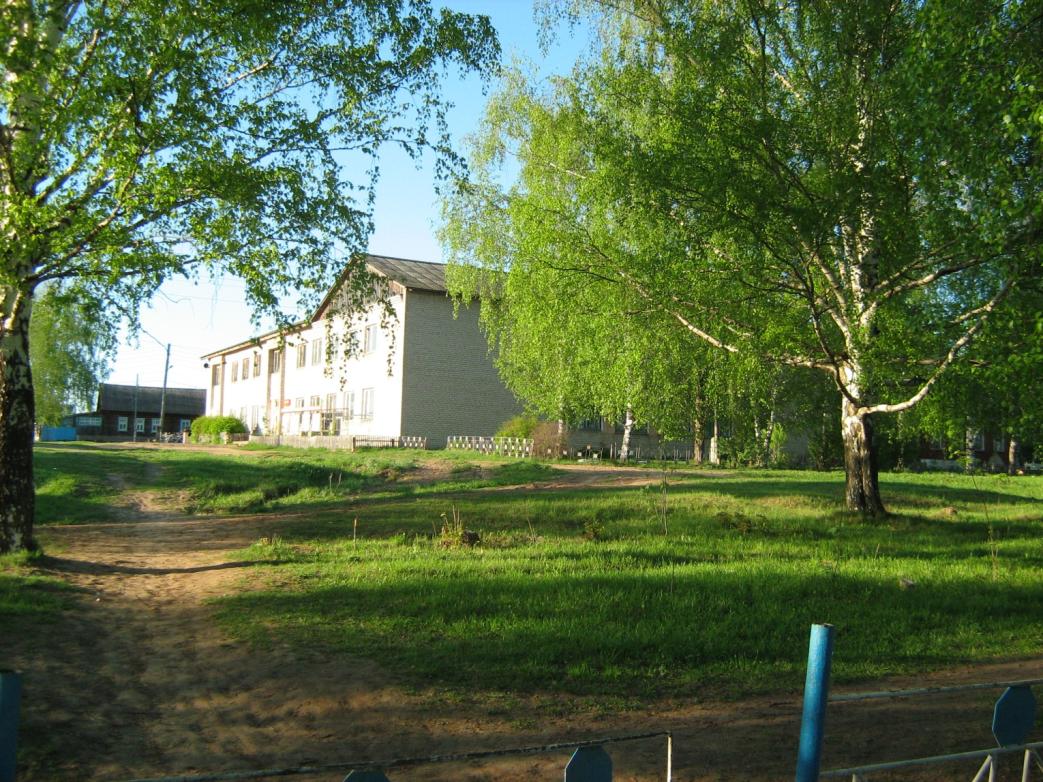 Мы хотим видеть свою деревню чистой и красивой
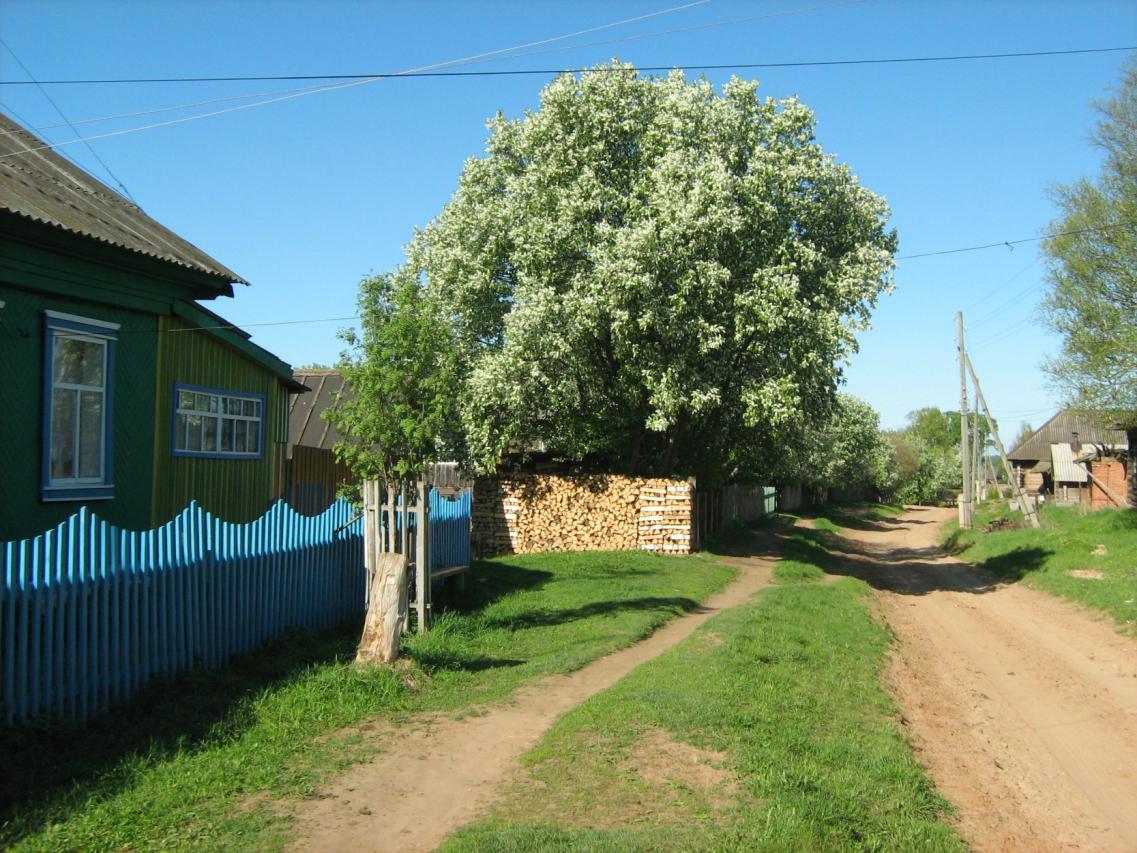 Выпустили экологические плакаты:
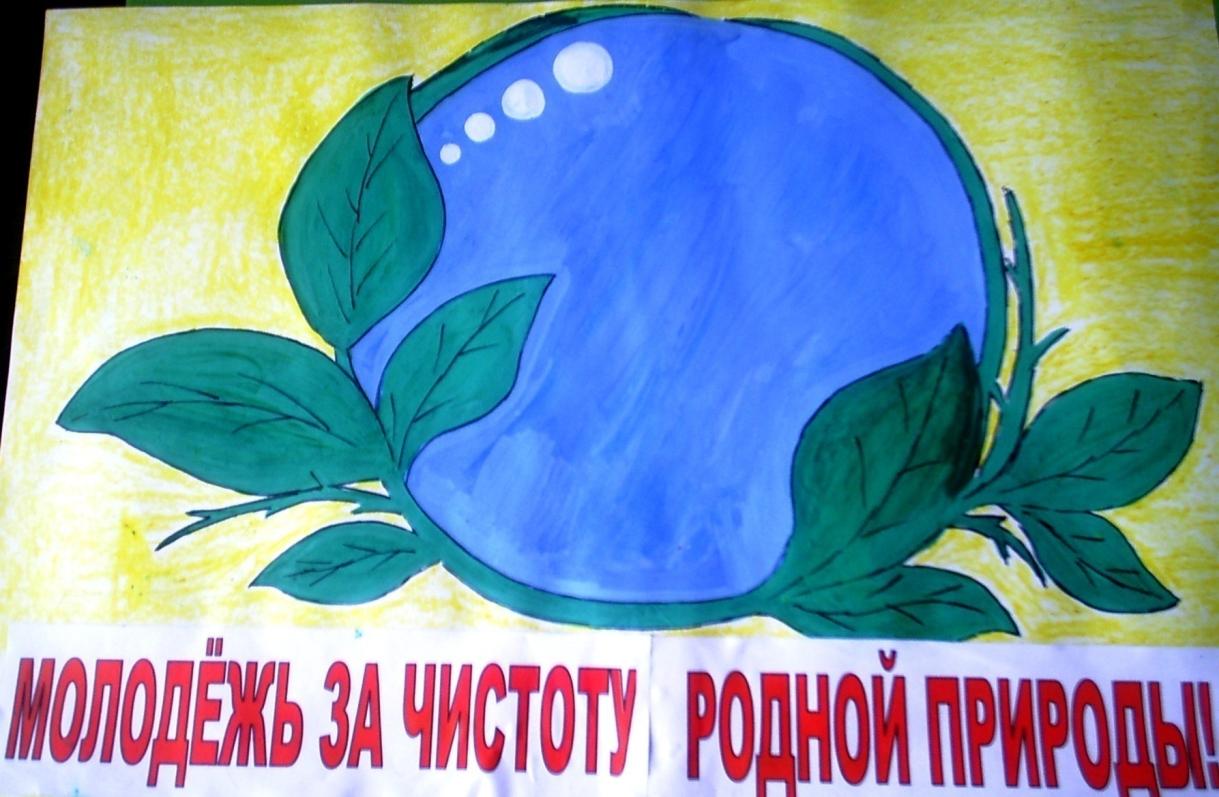 Выпустили экологические плакаты:
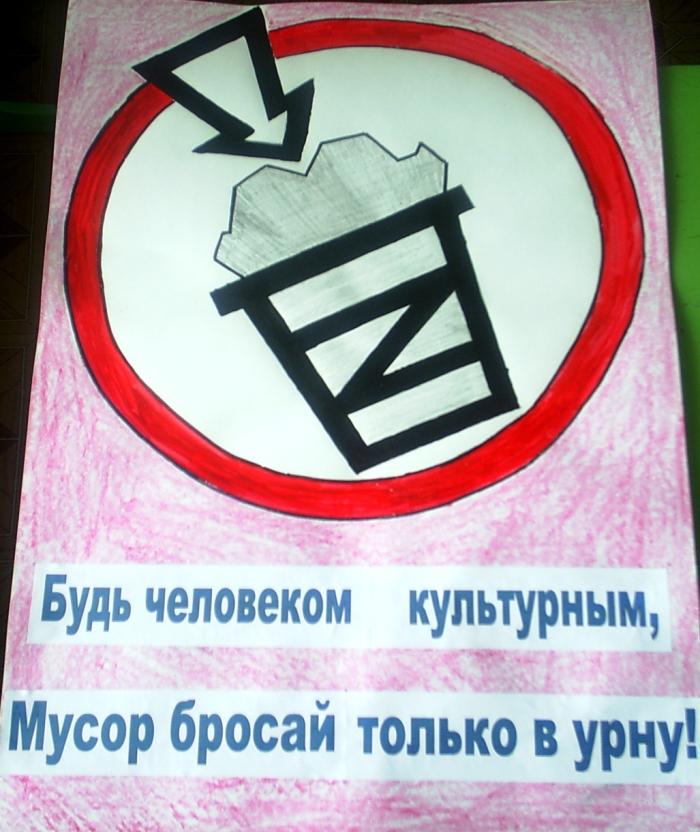 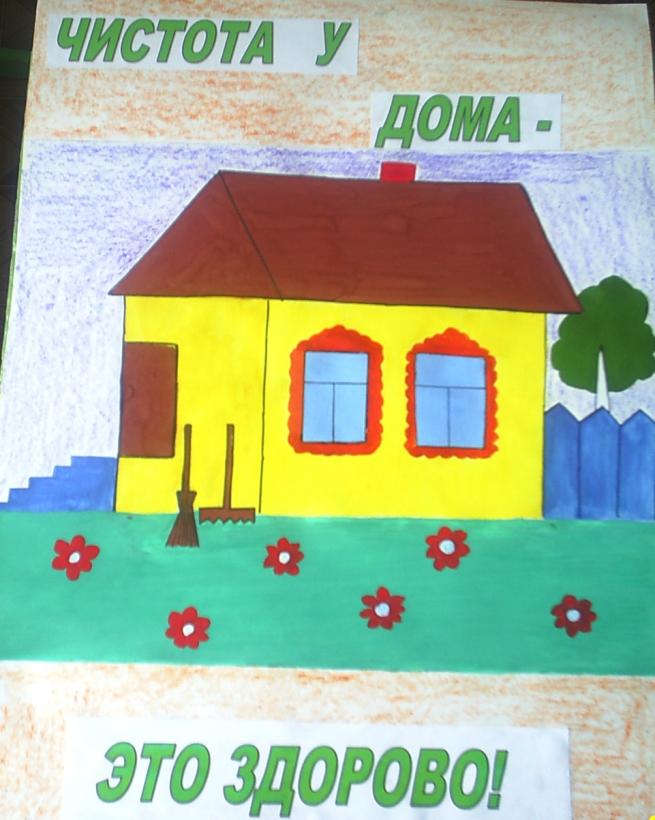 Выпустили экологические плакаты:
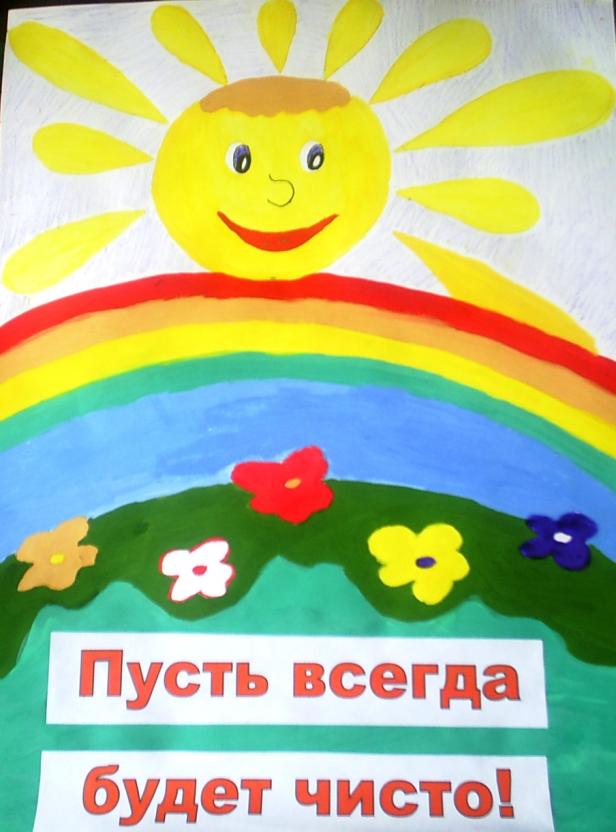 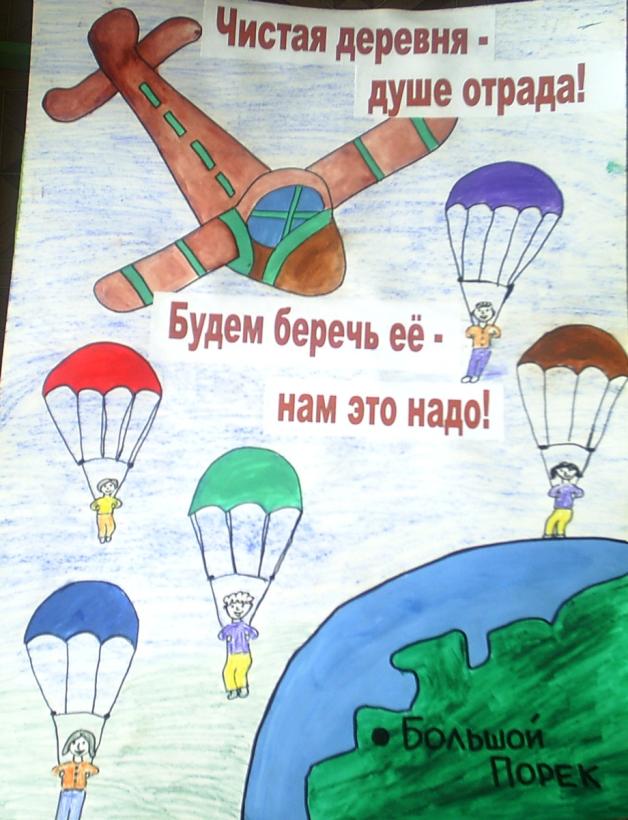 1.Плачевная картина - как край свой нам не жалко. 	
	Загрязнены дороги, подъезды и дворы! 	
	Пройдут года, и будет одна сплошная свалка! 	
	А для чего тогда живем на этом свете мы!
	
         2.Начнем с себя сегодня, и все спешите с нами, 	
	Возьмемся за порядок - мы в этом поклялись, 	
	И приберем деревню, своими же руками, 	
	Для этого, друзья, мы здесь сегодня собрались! 	
	
         3.  Мы призываем власти, заслон поставить крепкий, 	
	Всем тем, кто загрязняет и травит нашу жизнь. 	
	В порыве благородном мы так единодушны, 	
	Как здорово, что все мы здесь сегодня собрались!
Мы чистую деревню!
Усталость забыта – Россия вперед!
Нам время покоя   пока не дает.
Мы будем стремиться, трудиться сполна
Россия!  Россия! Россия! Россия! 
Мы верим в тебя!
5-й этап: подведение итогов акции 
Идея: «Мы – это будущее нашей страны»
 Слёт состоится 15 апреля